أوراق عمل وحدة


(يلتزم بقواعد الأمن والسلامة)
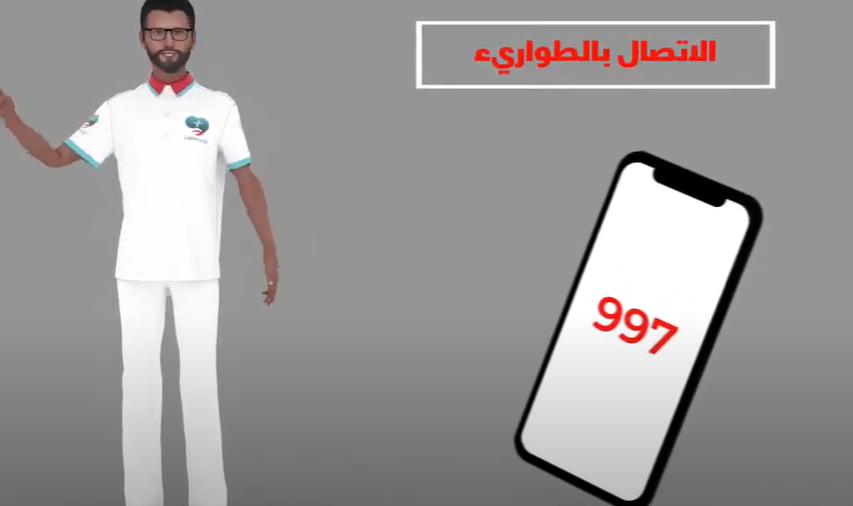 https://www.youtube.com/watch?v=bBTEUFSlHww
خطوات الاستفادة من خدمات "نظام الاستغاثة”
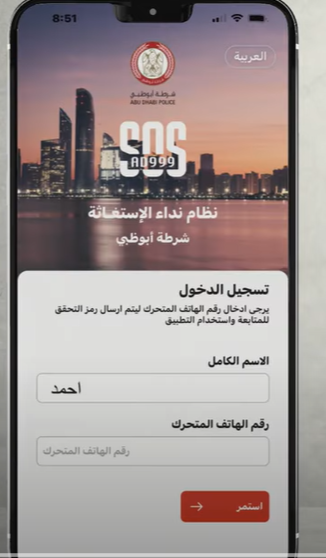 https://www.youtube.com/watch?v=br54LeKLlTw